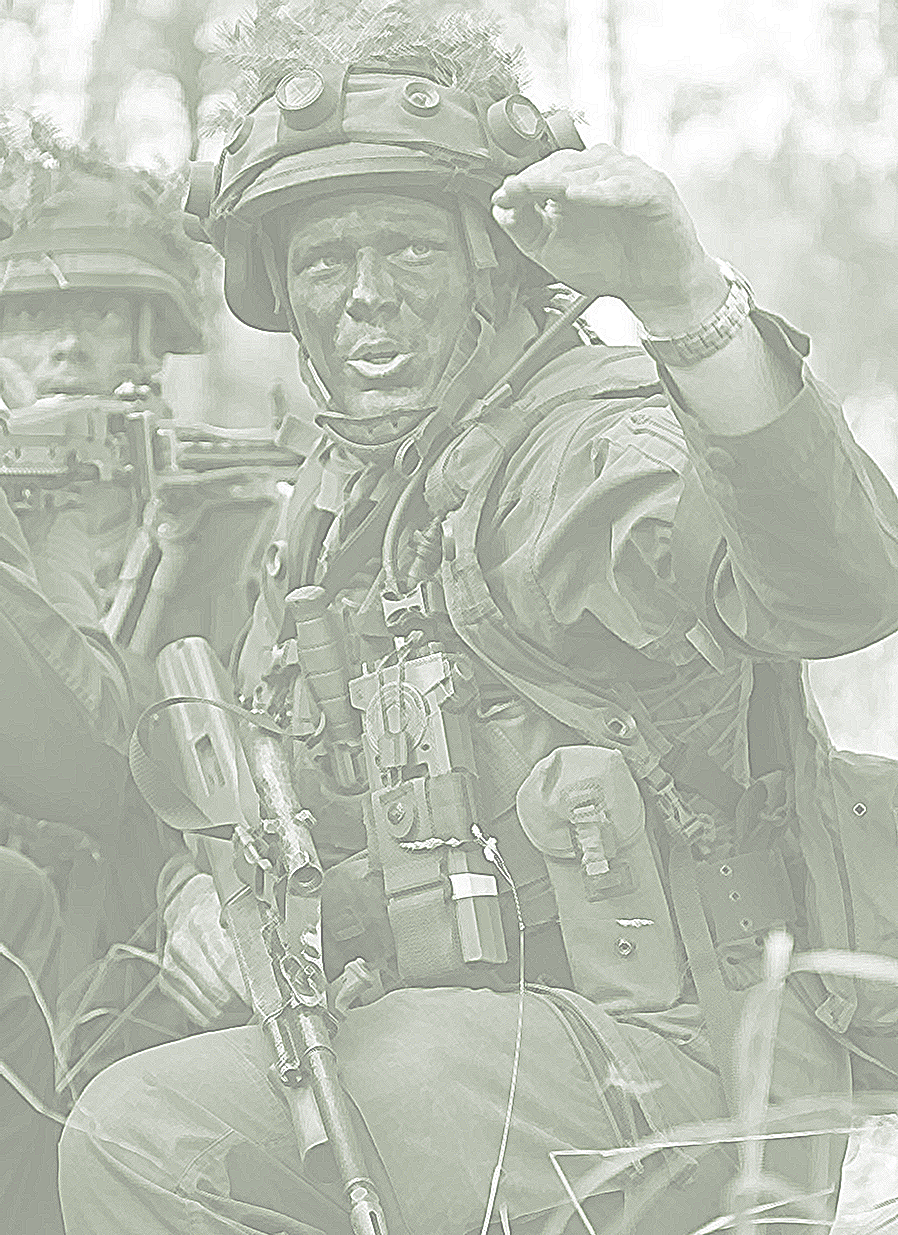 2022
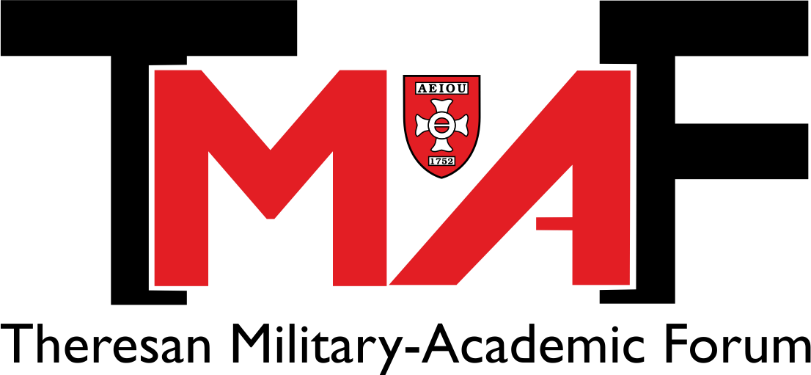 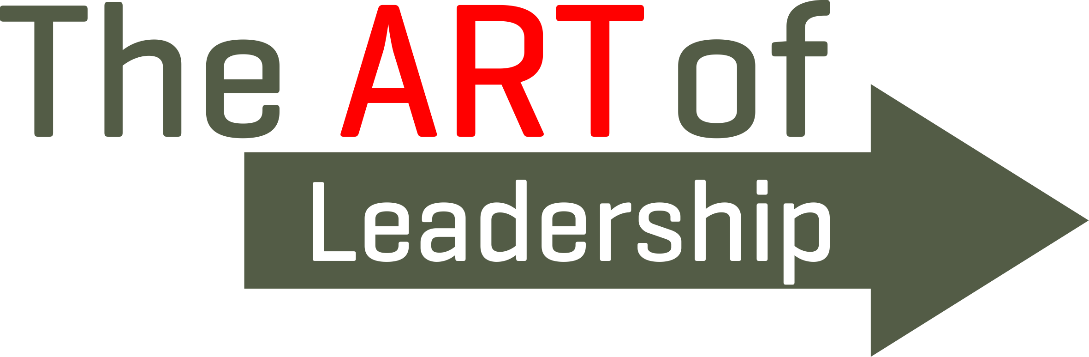 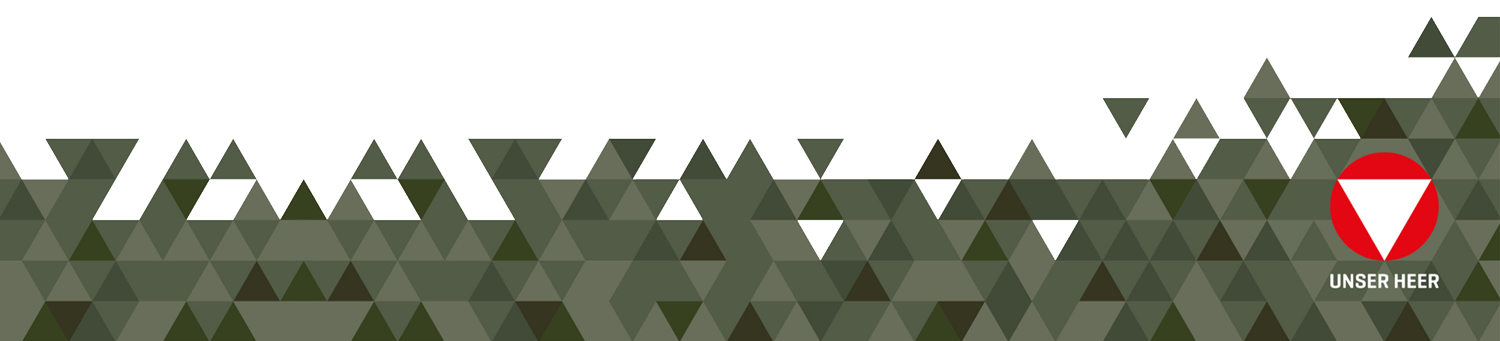 Sectoral Qualifications Framework for the Military Officer Profession: Models of Application
Dr. Mantas Bileišis, General Jonas Žemaitis Military Academy of Lithuania
COL dr. Alin Bodescu, „Carol I“ National Defence University
SQF-MILOF: what‘s the frame?
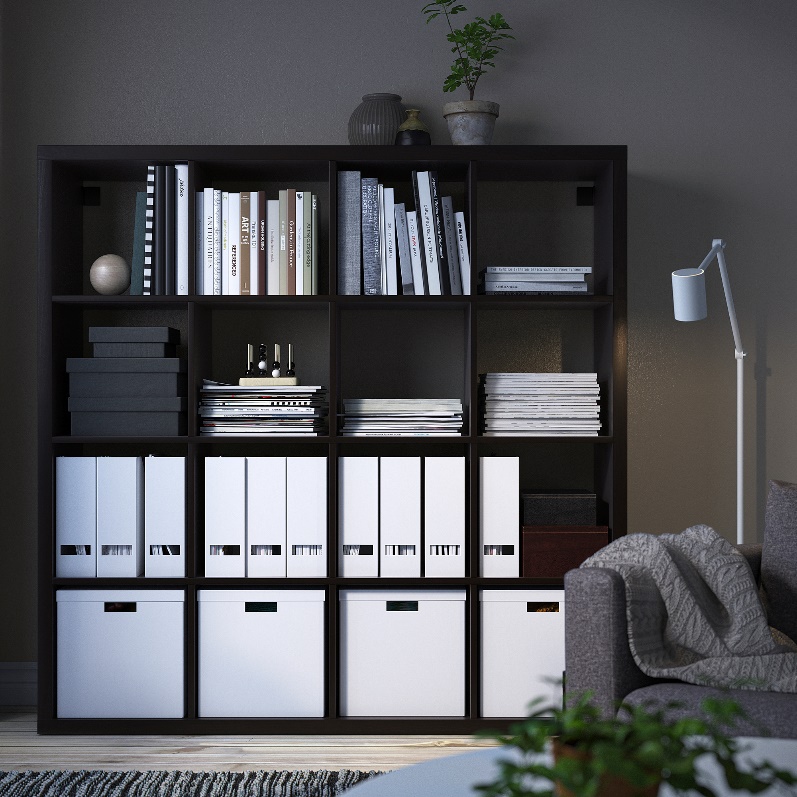 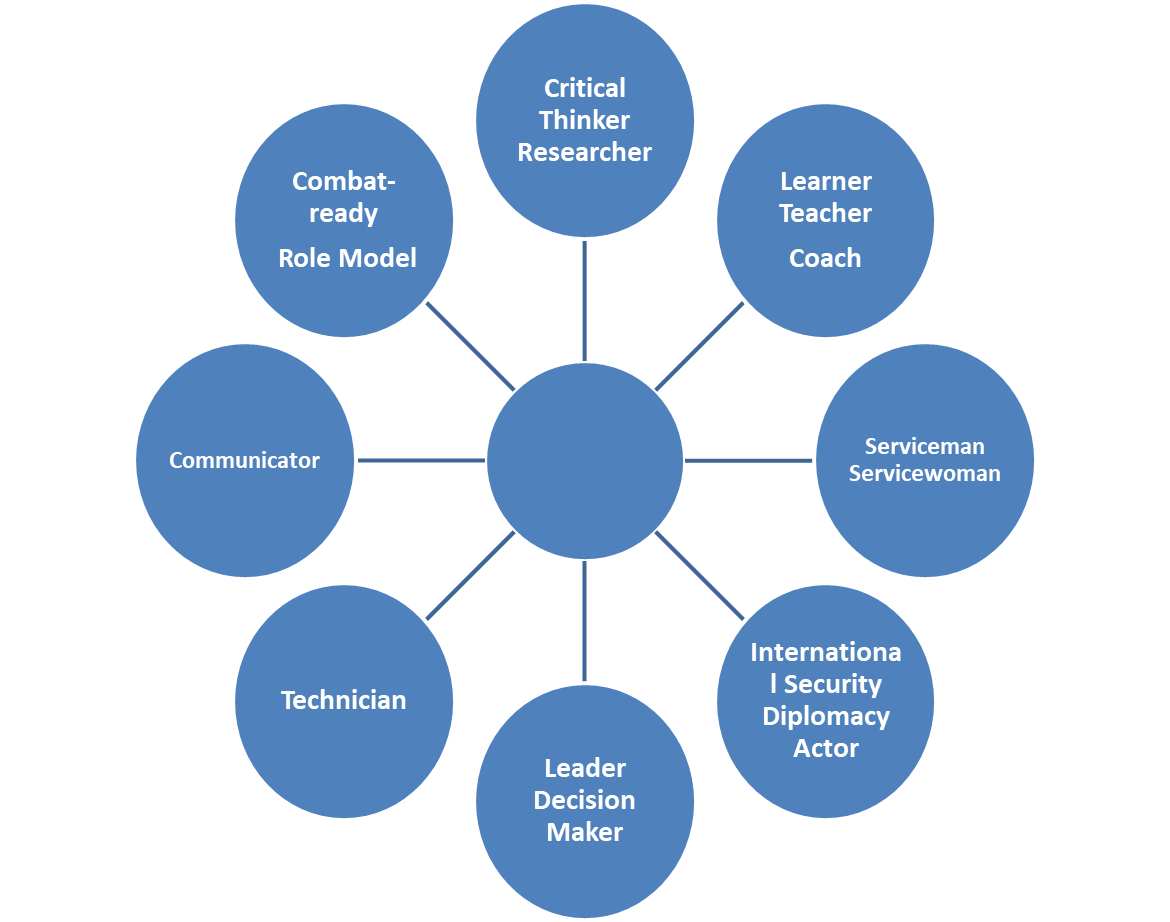 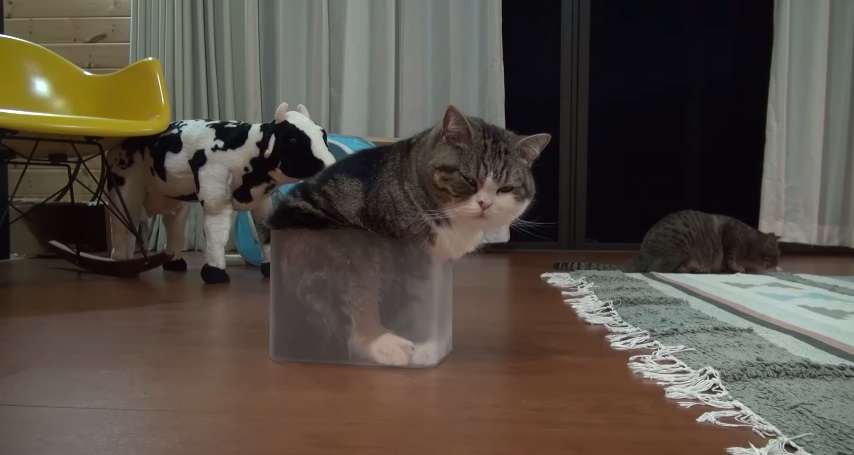 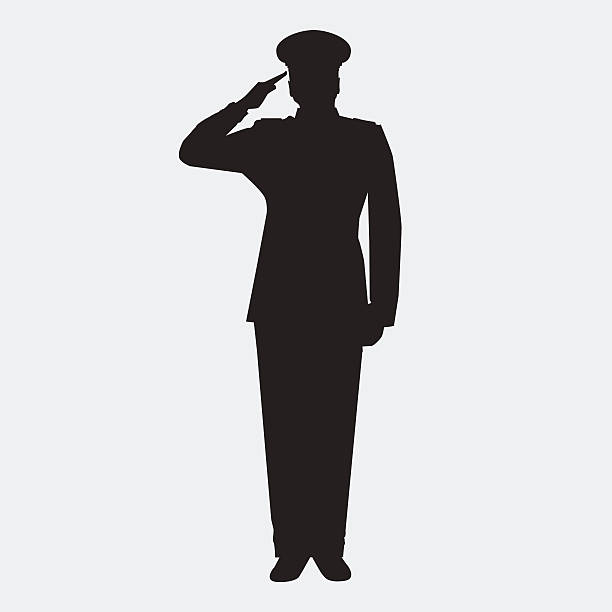 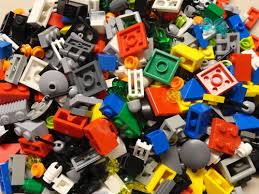 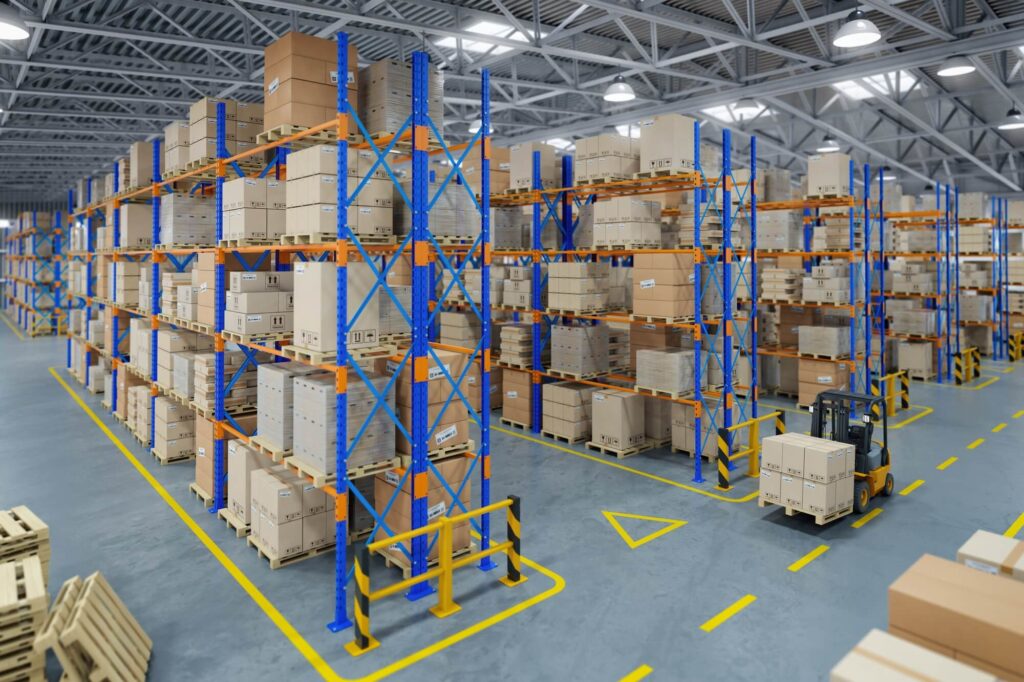 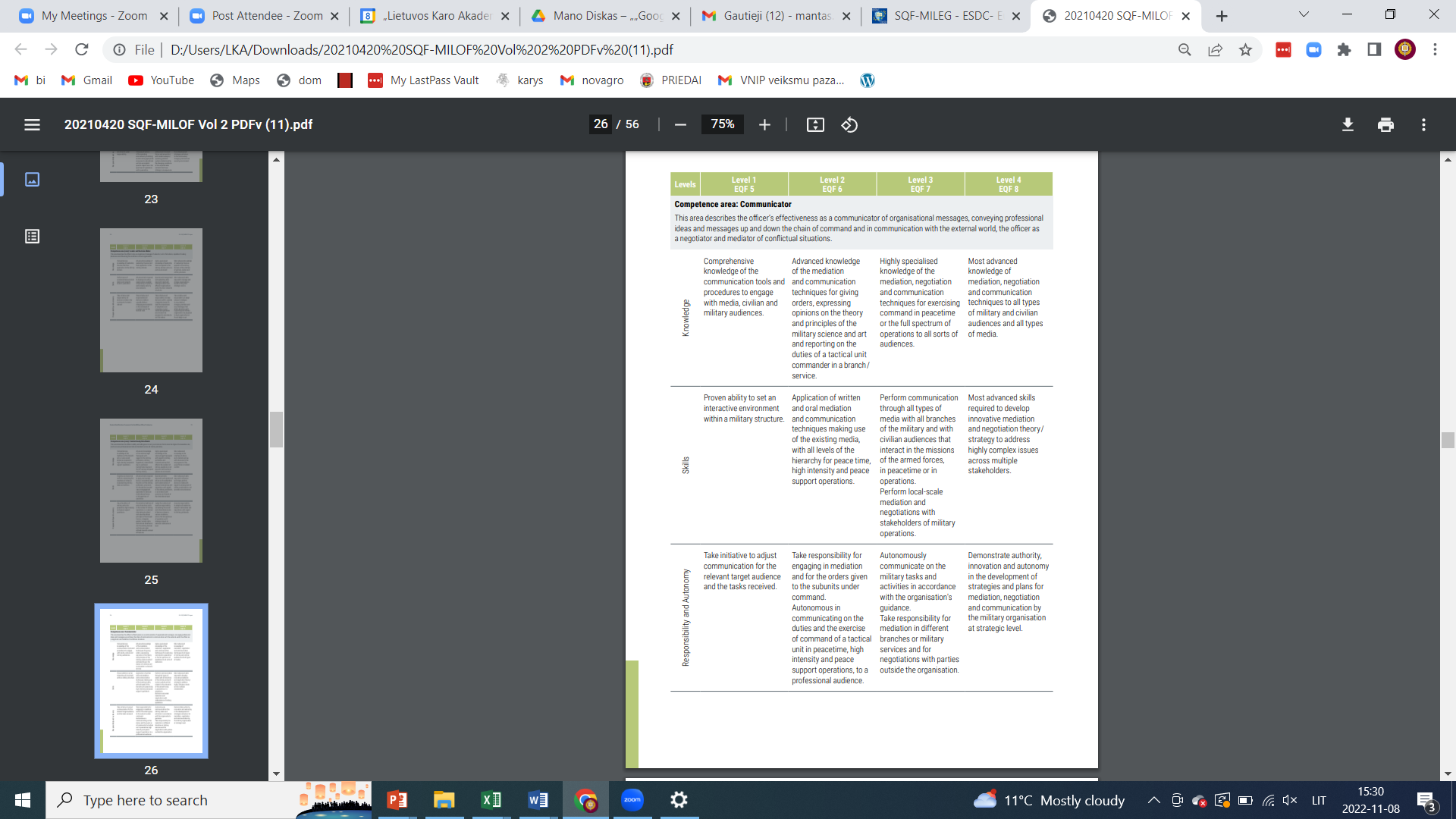 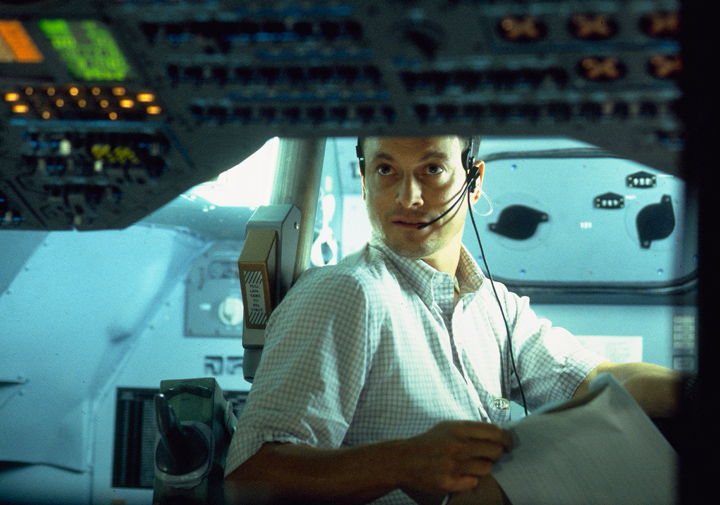 3 areas of research on MILOF-SQF
CIVIL-MILITARY relations
Military sociology
Education/education policy
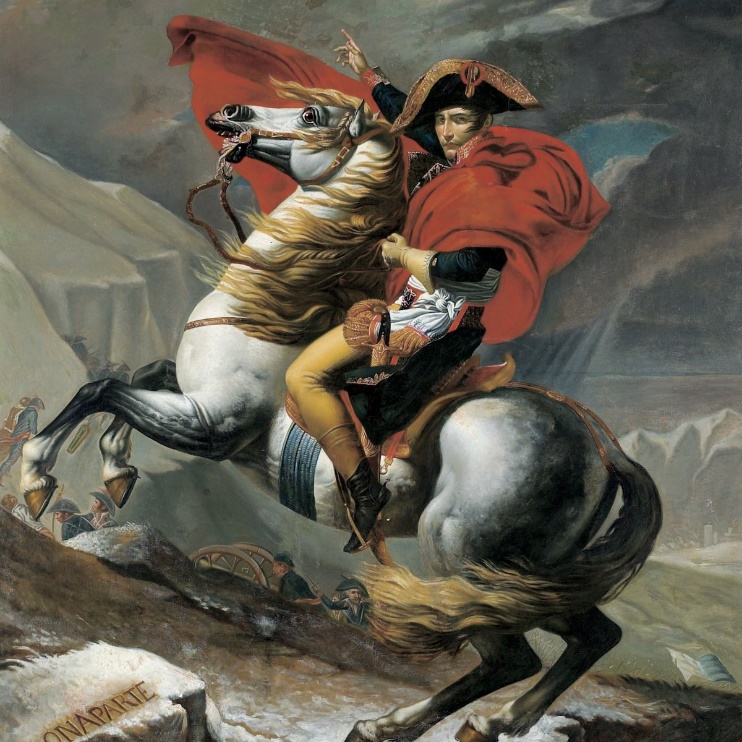 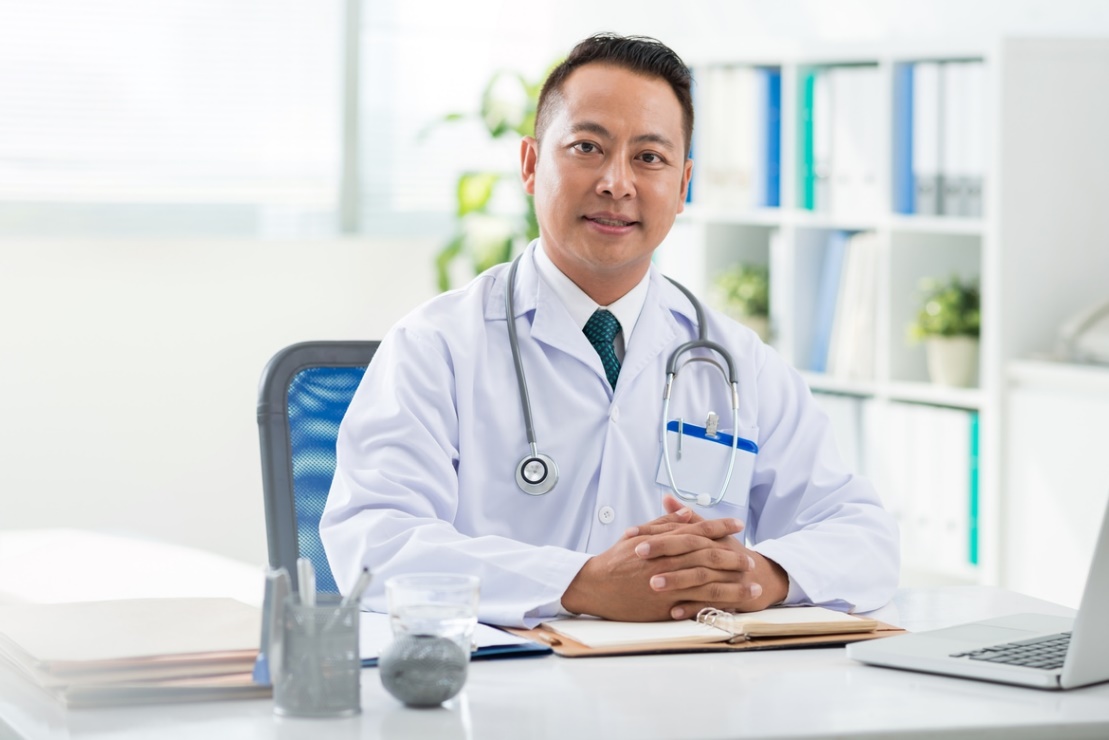 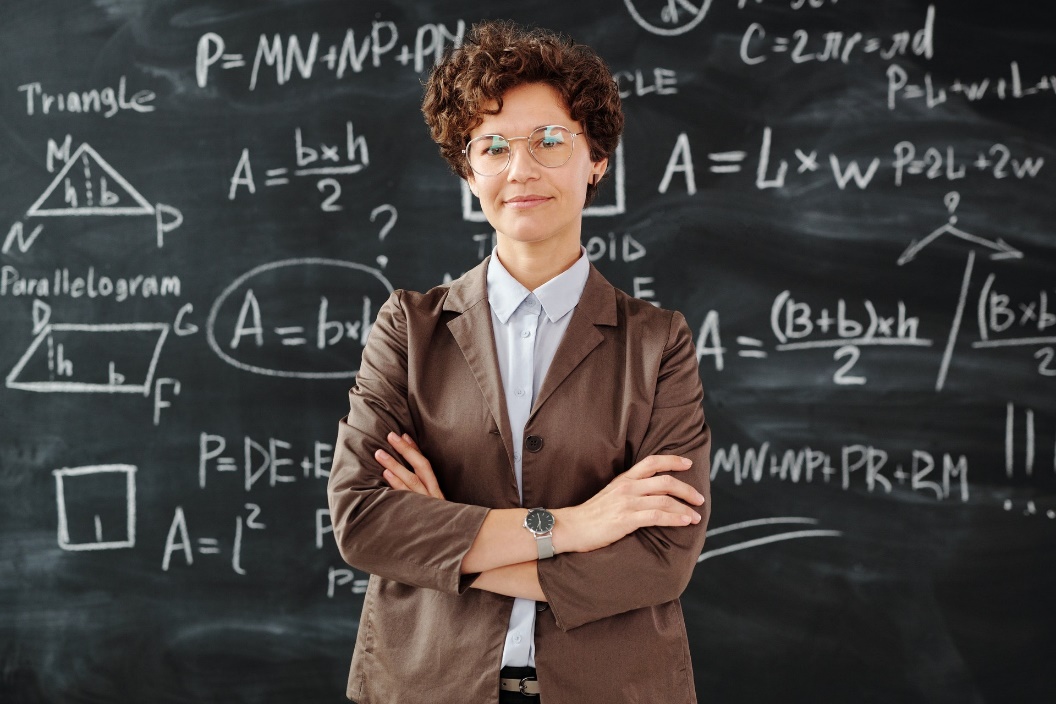 SQF: from market to multi-level governance
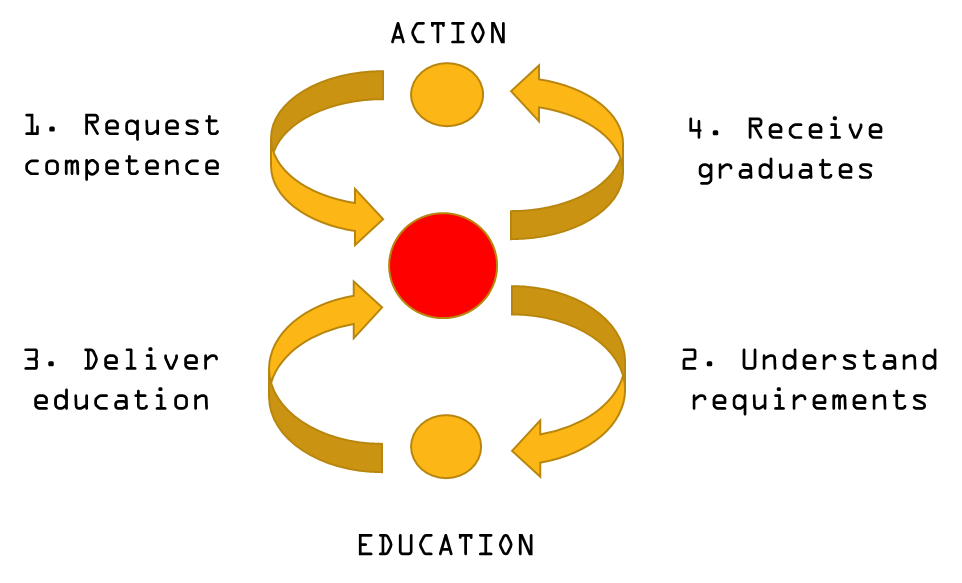 Conclusion: entertain the idea of SHRM approach
Recruiting
Making citizen-soldiers effective
Monitoring, identifying gaps
Intensive use of competences in high demand
International deployments
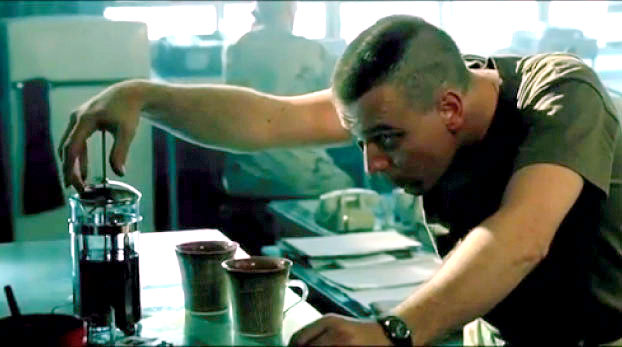